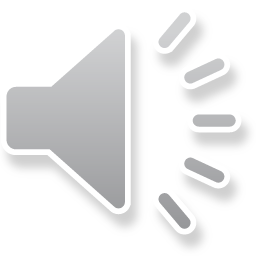 Istituto ComprensivoBova Marina-Condofuri
PROGETTO
UNA REGIONE IN MOVIMENTO
REFERENTI:  
Dott.ssa Candito Valeria – Dott.ssa Legato Fortunata
ANNO SCOLASTICO 2015/2016
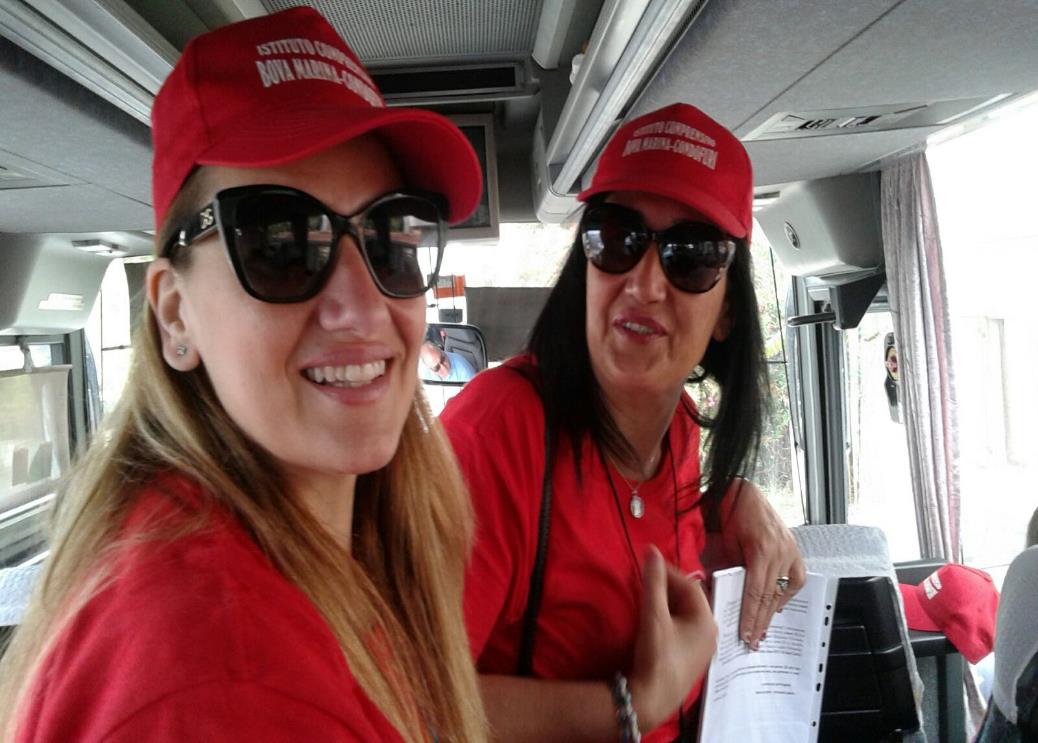 Dott.ssa Candito Valeria  –  Dott.ssa Legato Fortunata
ALLENAMENTO
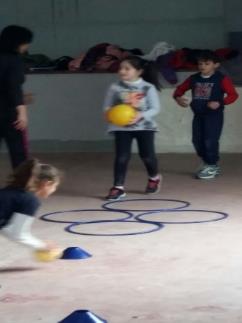 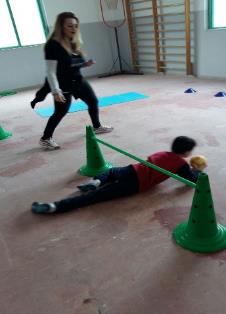 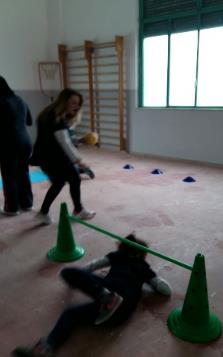 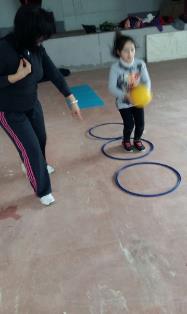 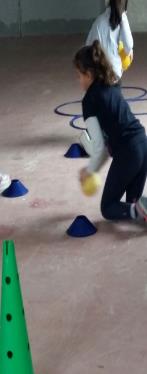 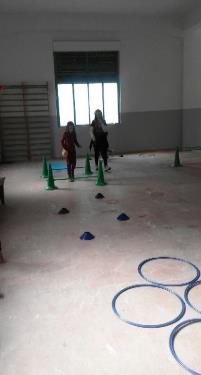 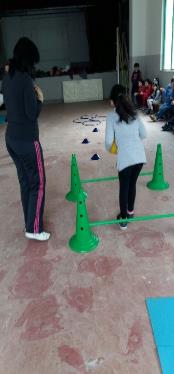 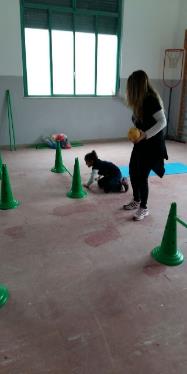 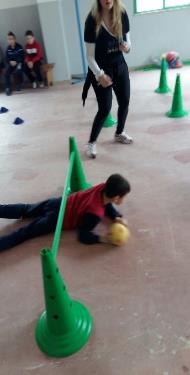 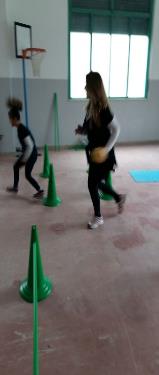 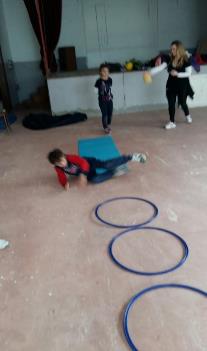 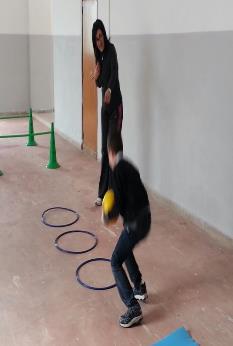 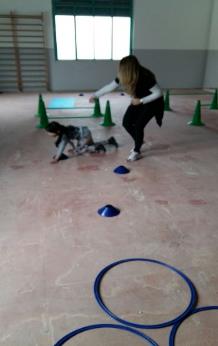 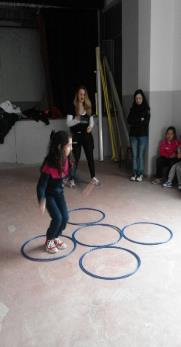 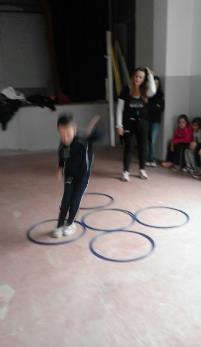 FATICA, OSTACOLI, TRAGUARDI…
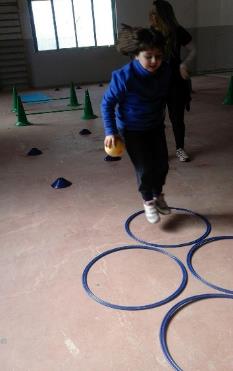 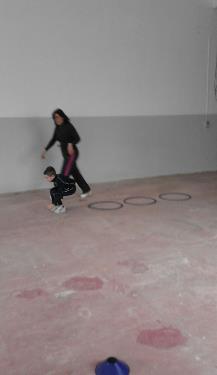 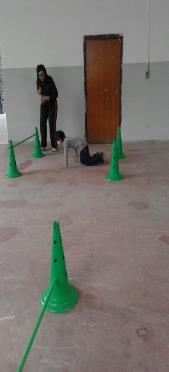 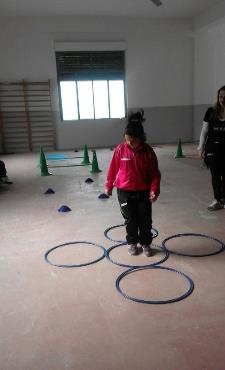 DIMOSTRAZIONI PRATICHE
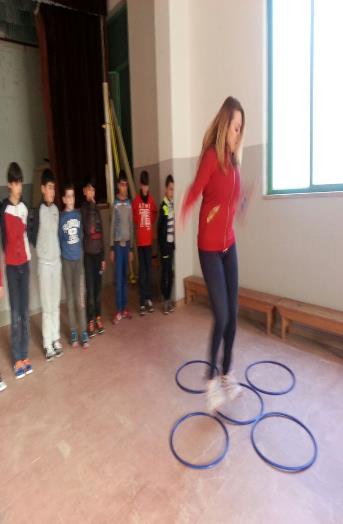 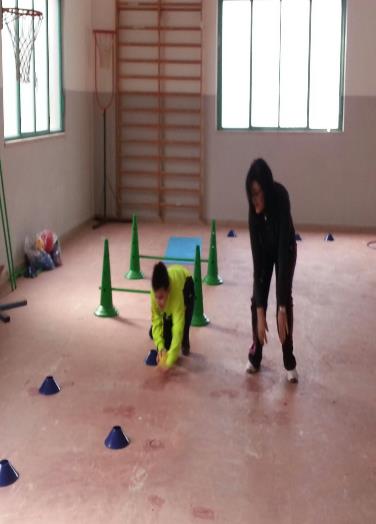 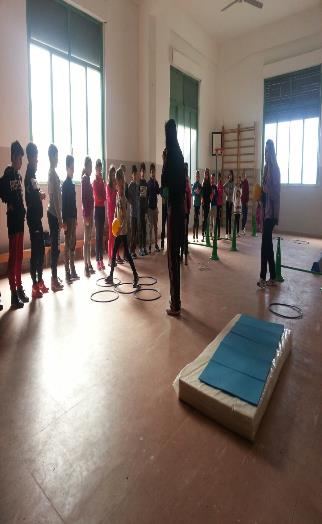 ESERCIZI, PREPARAZIONE, MOVIMENTO
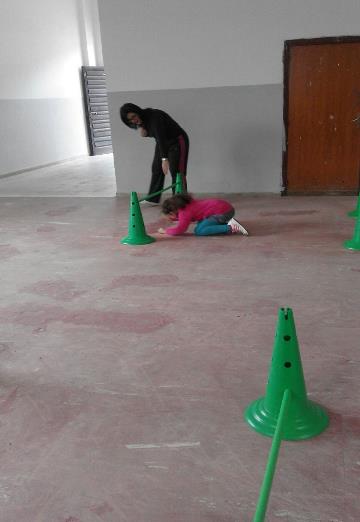 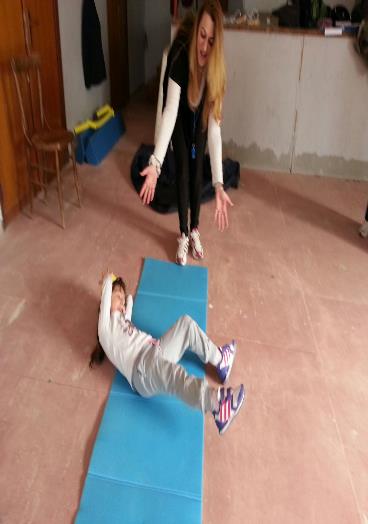 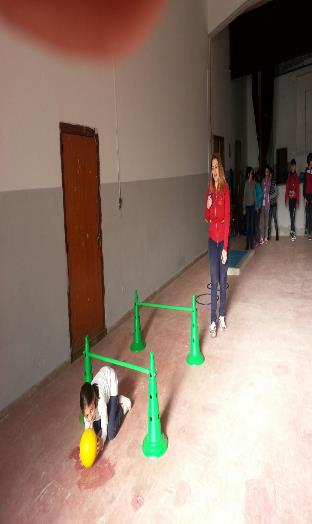 GIOCO…DIVERTIMENTO…
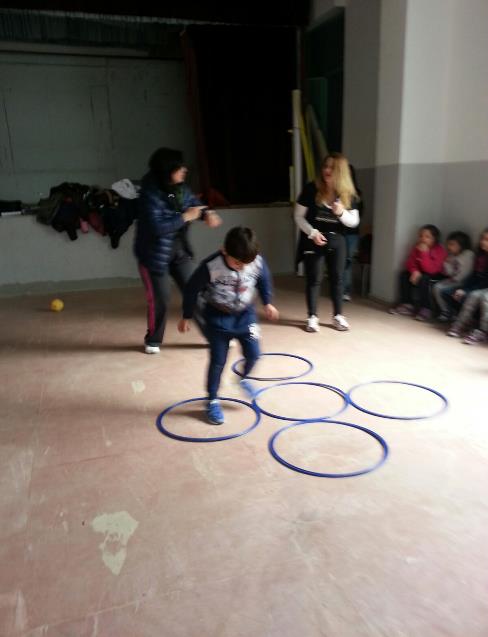 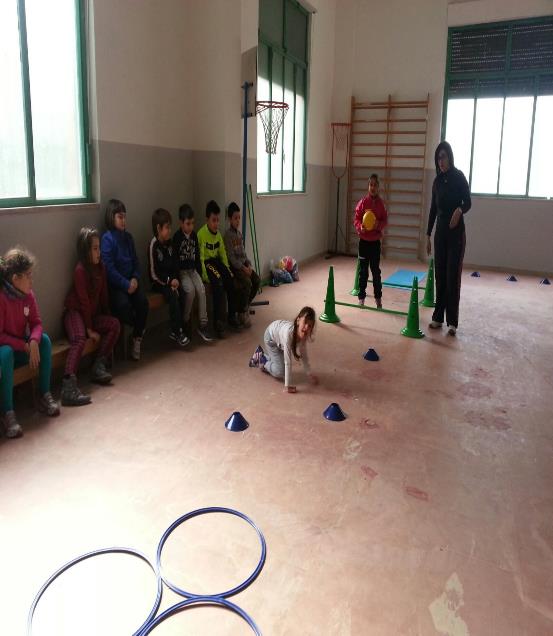 Ancora gioco e divertimento
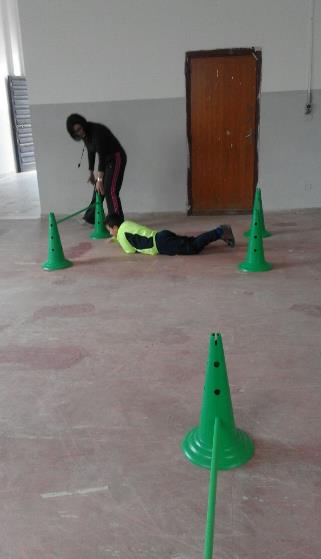 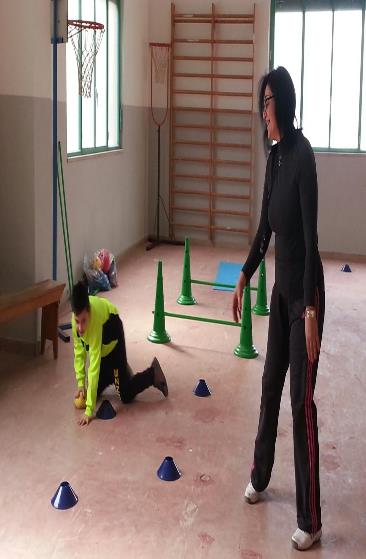 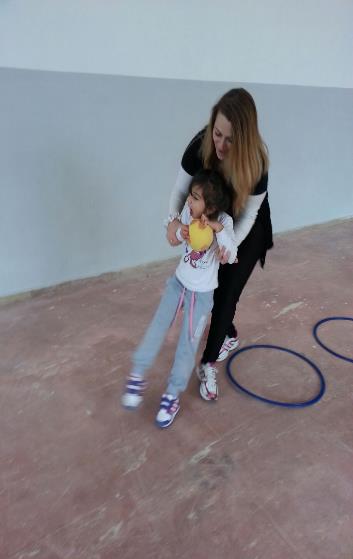 Momenti di tensione
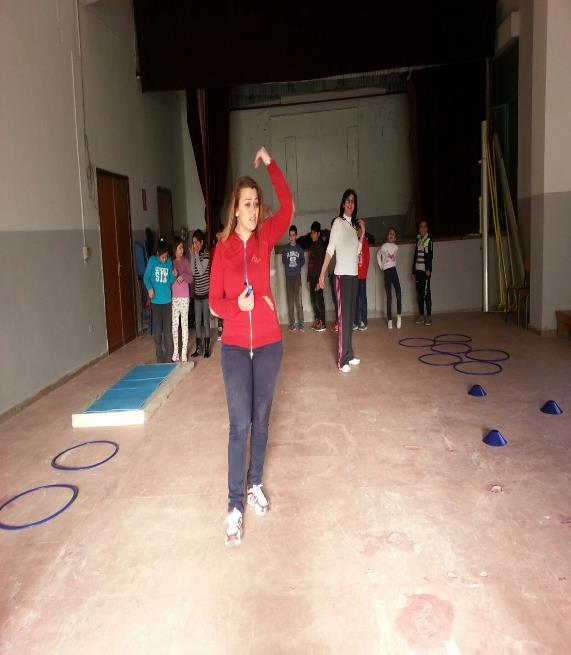 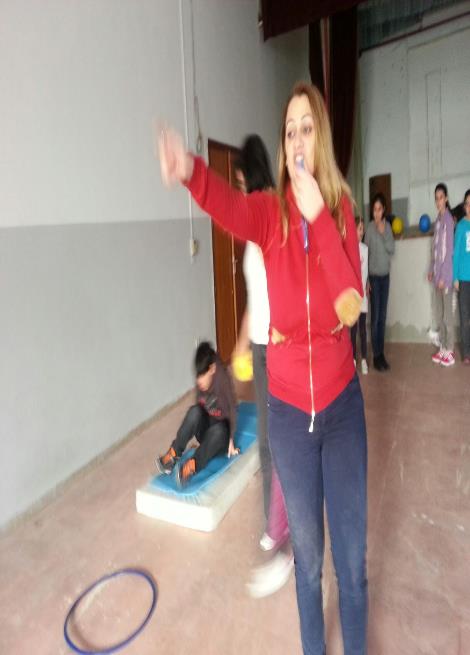 NUOVI TRAGUARDI
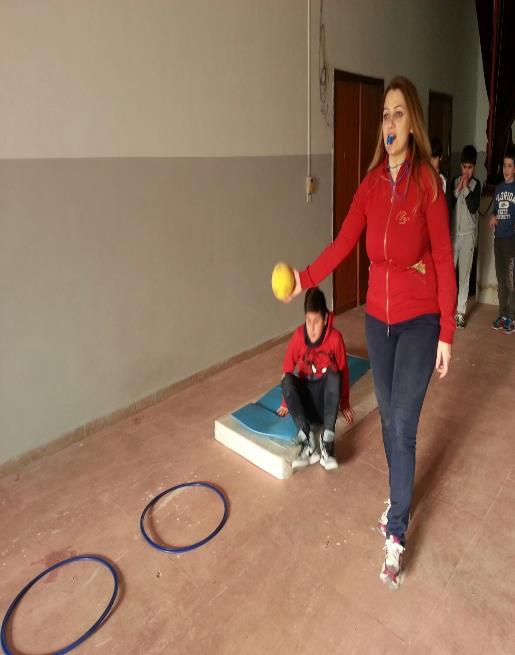 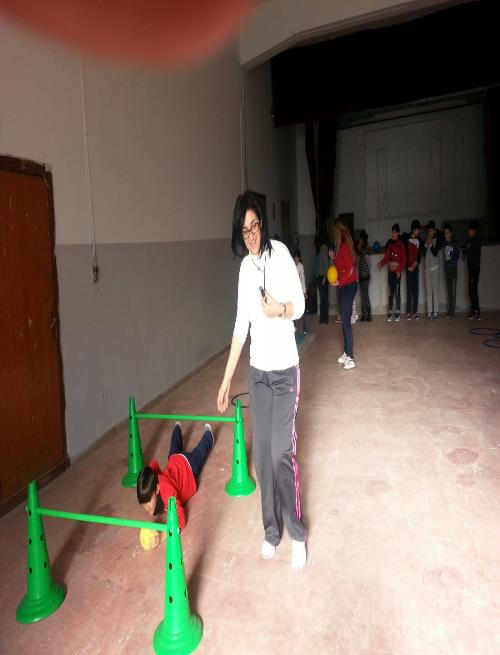 FORSE CI VORREBBE UNA PAUSA…
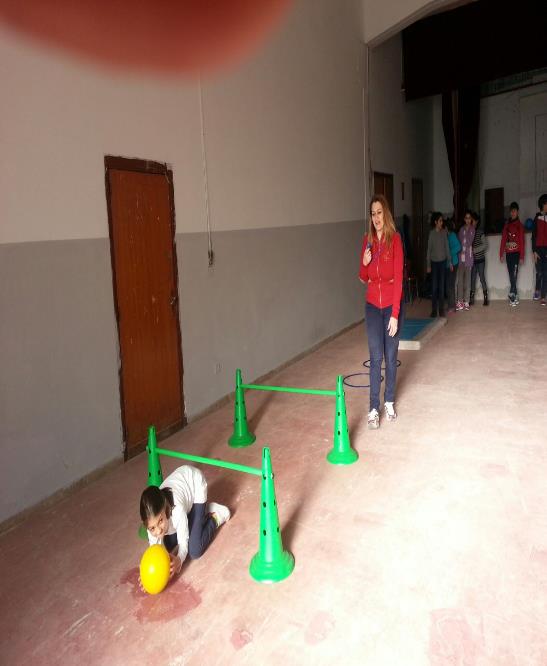 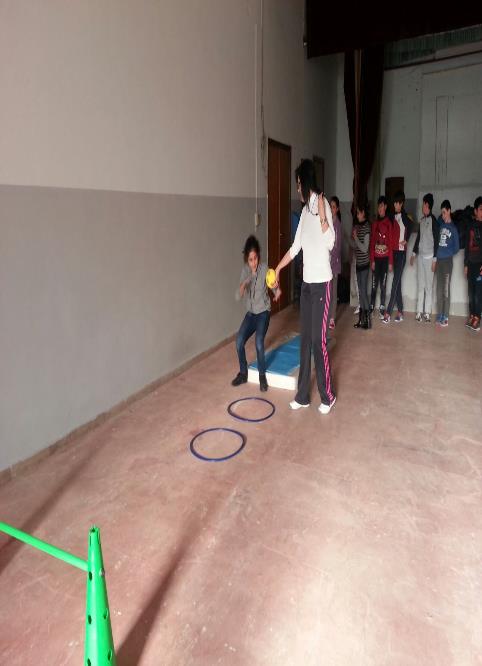 IN CONTINUO MOVIMENTO…
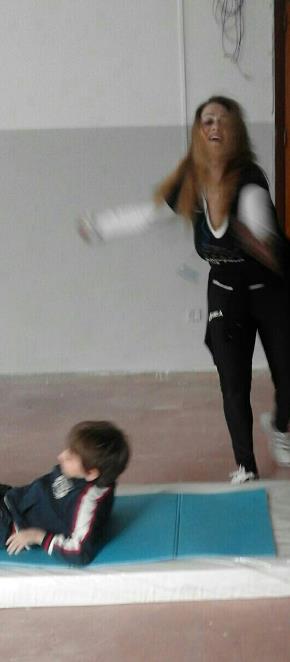 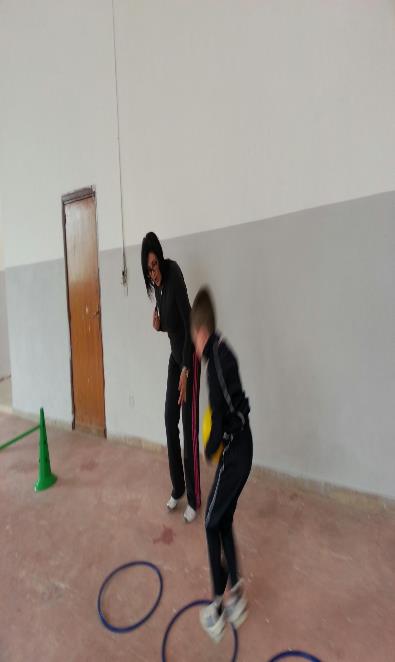 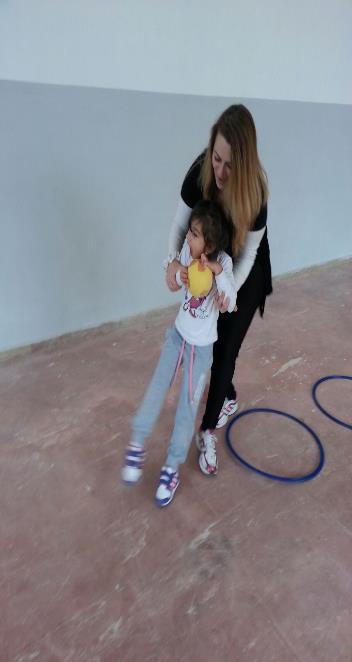 Momenti di tensione e stanchezza
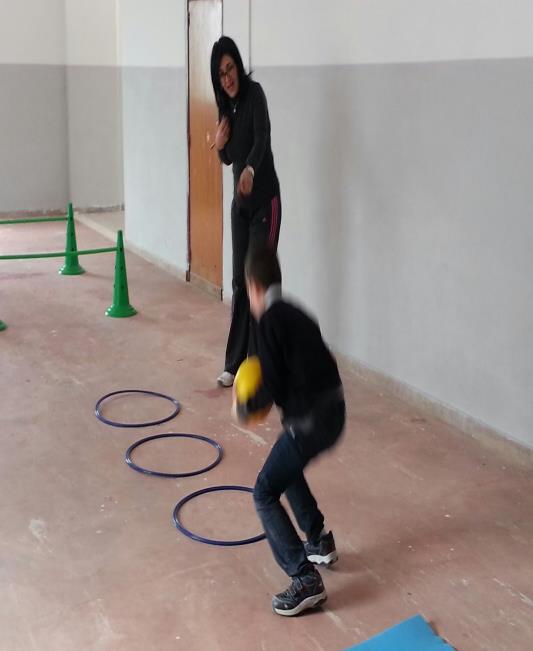 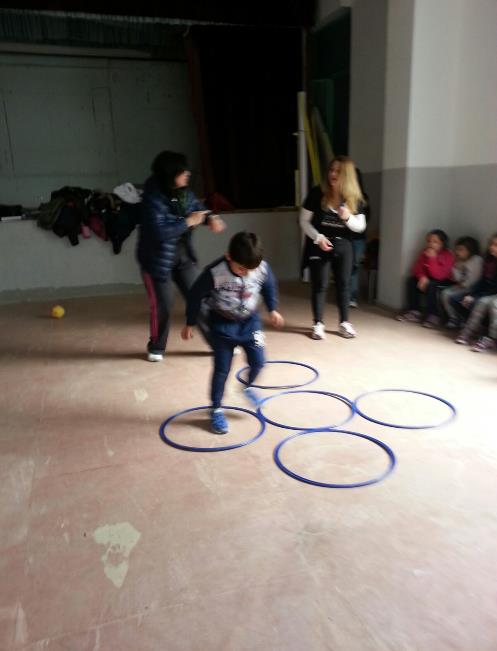 ALLE PRESE CON LE…CAPOVOLTE!
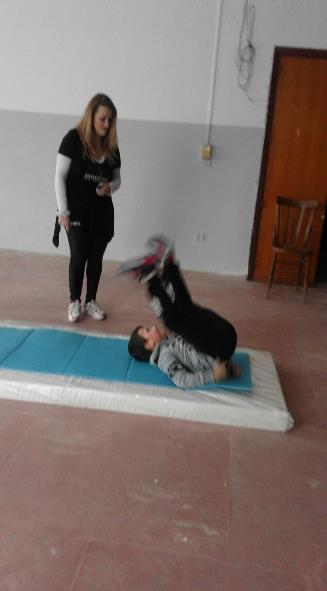 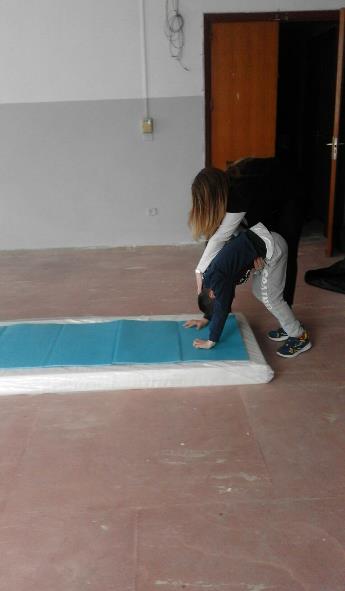 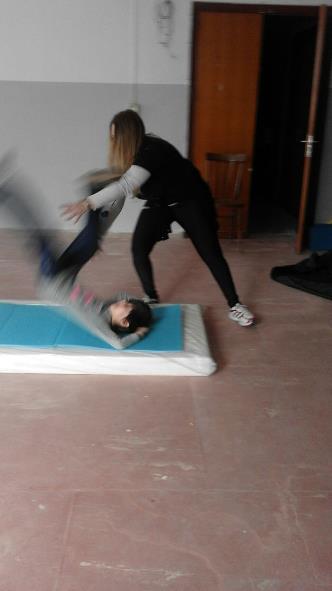 PERCORSI SEMPRE Piu’ DIFFICILI
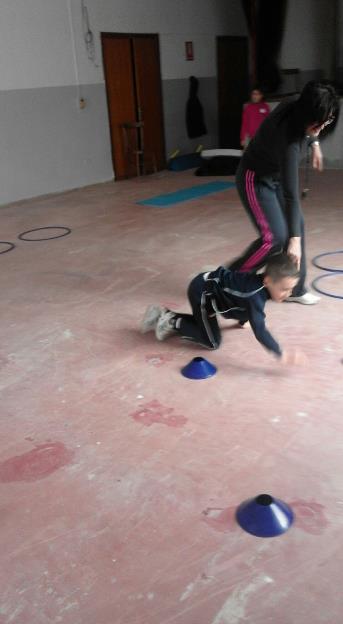 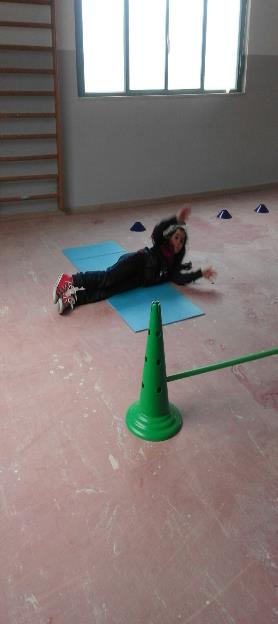 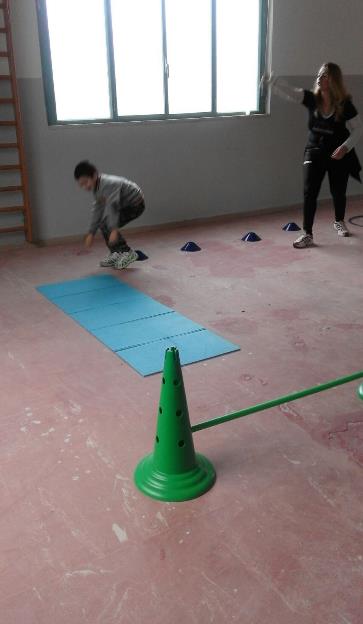 ESERCIZI GINNICI CON PALLA
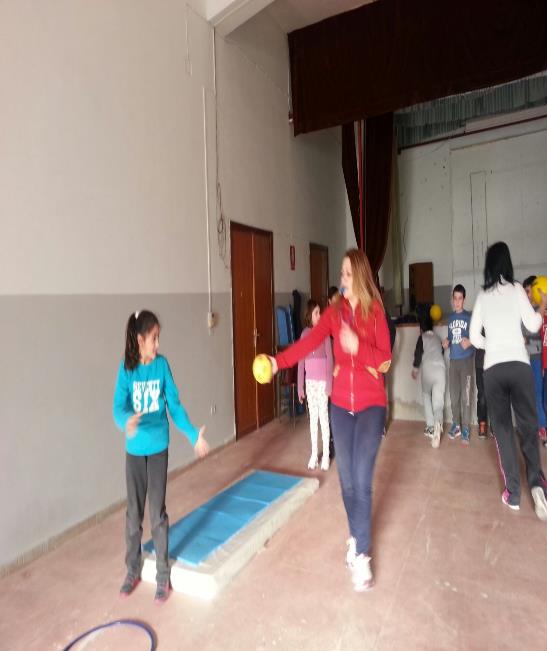 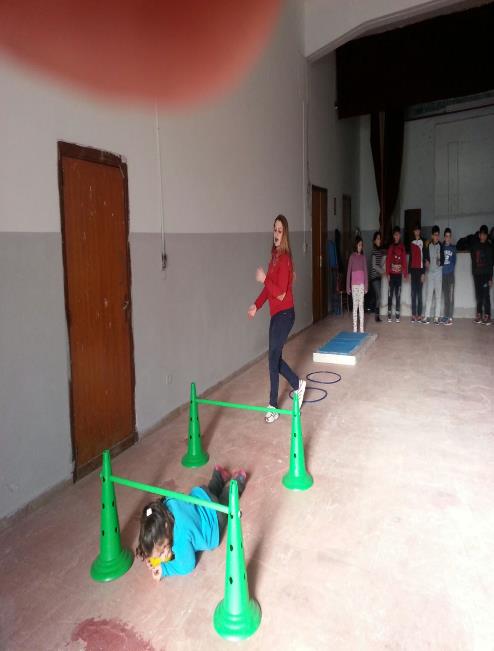 IL SALTO DEL GRILLO PAZZO
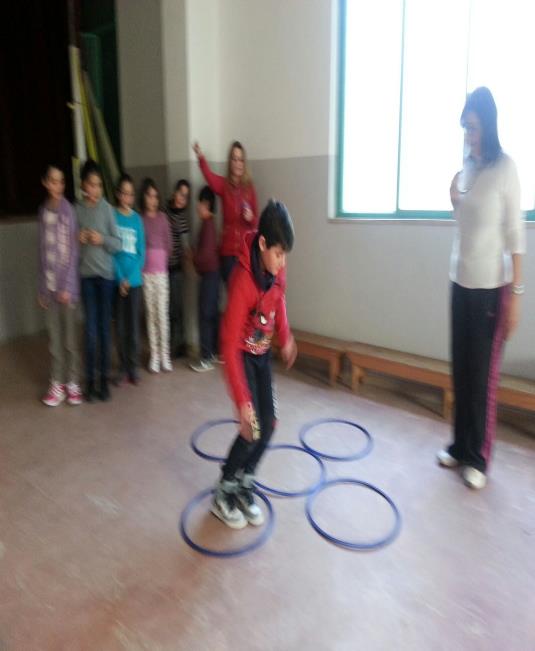 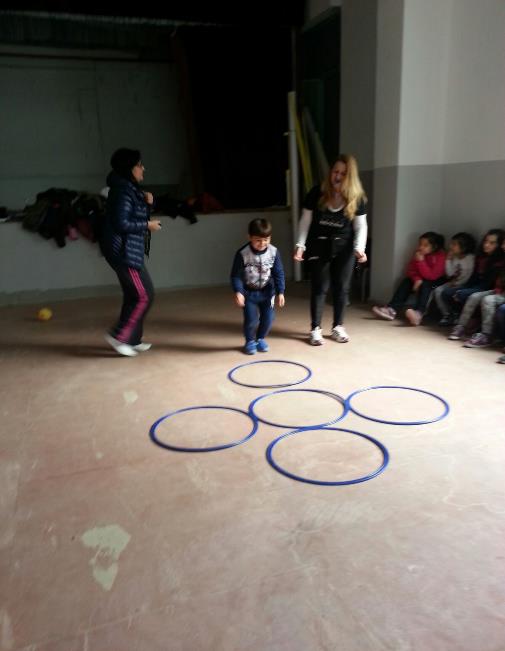 ALLENAMENTI…
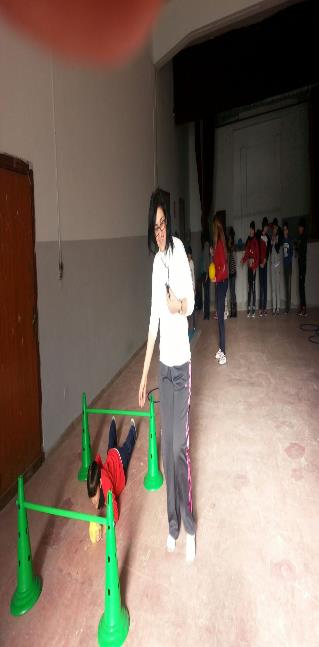 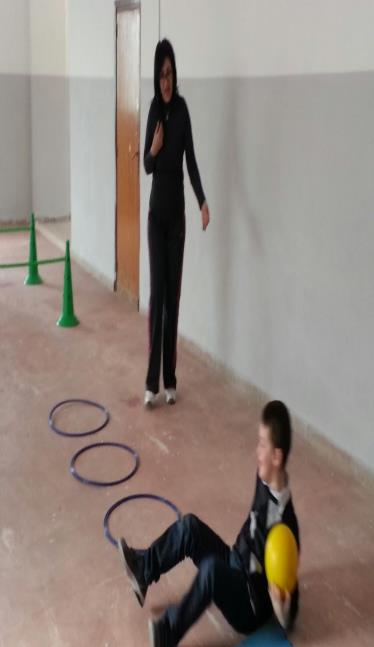 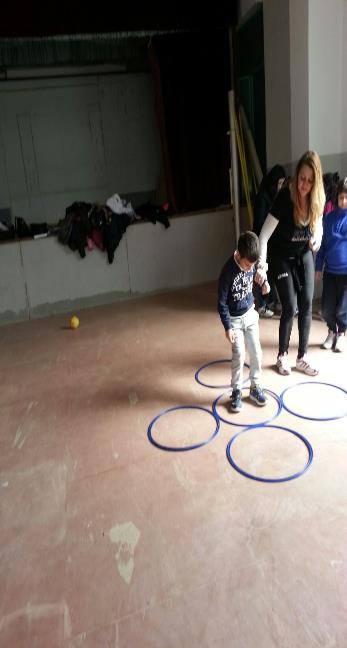 AGILITA’, COORDINAZIONE, EQUILIBRIO…
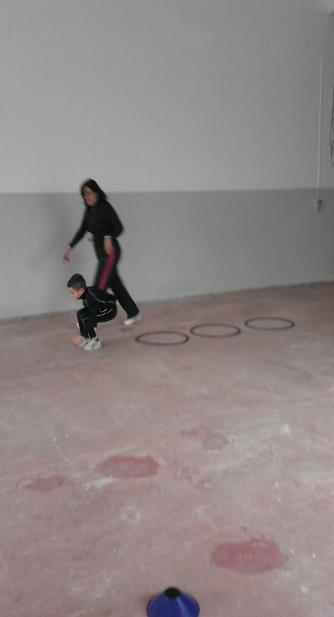 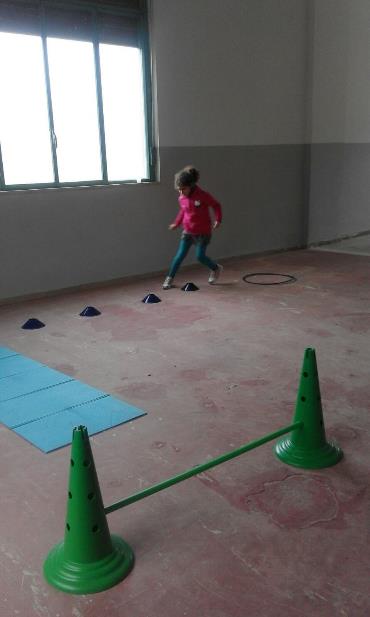 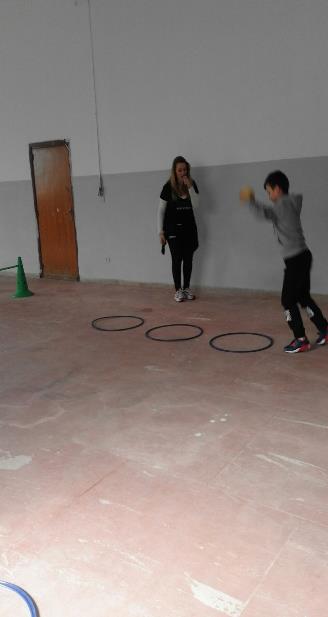 IMPEGNO, CONCENTRAZIONE, ENTUSIASMO
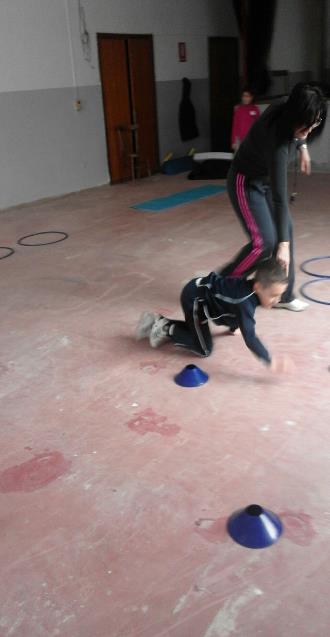 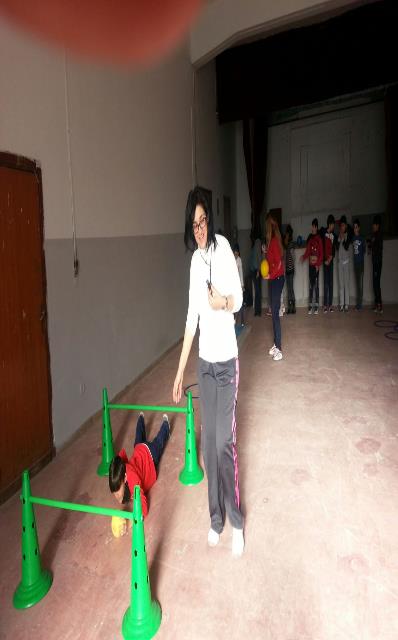 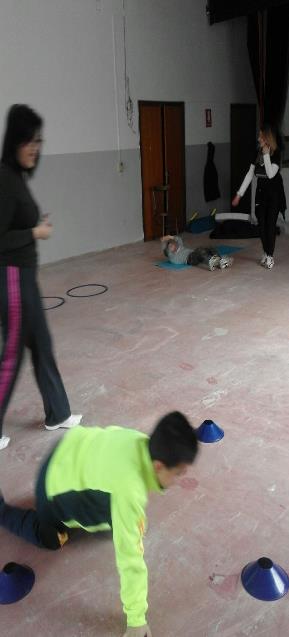 RISCALDAMENTO, SPORT, SUDORE
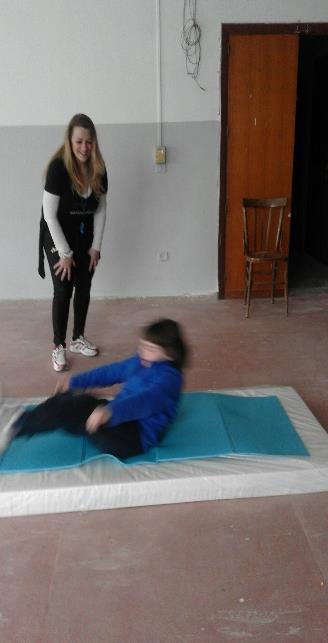 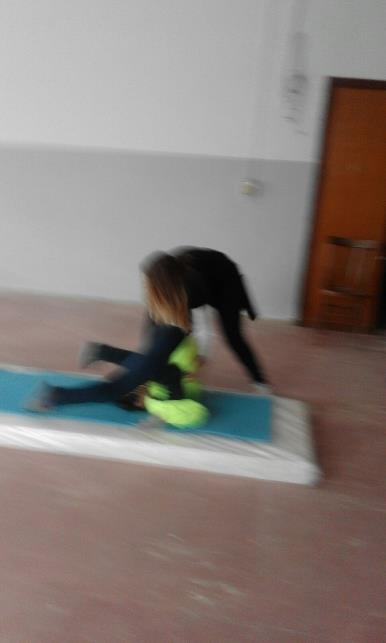 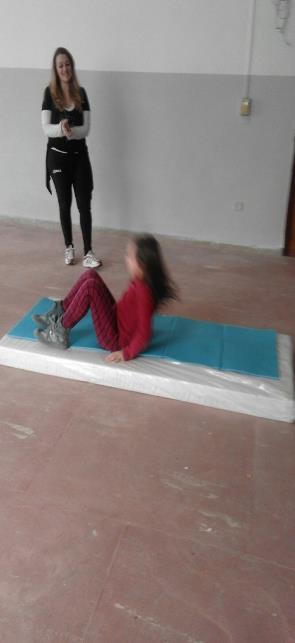 IN MOVIMENTO…
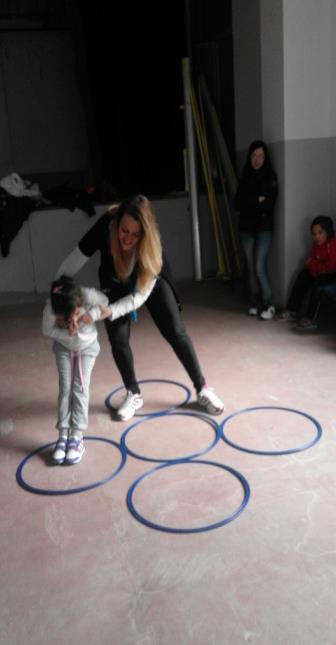 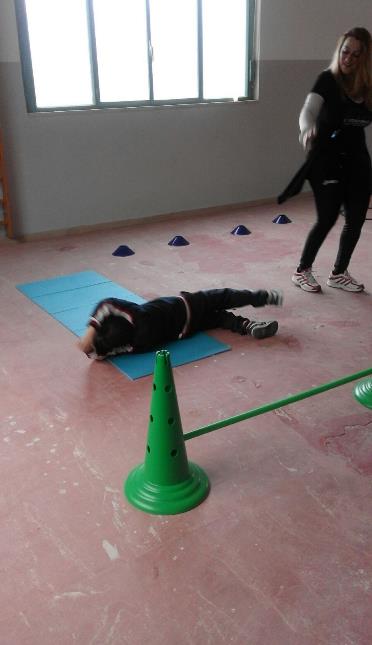 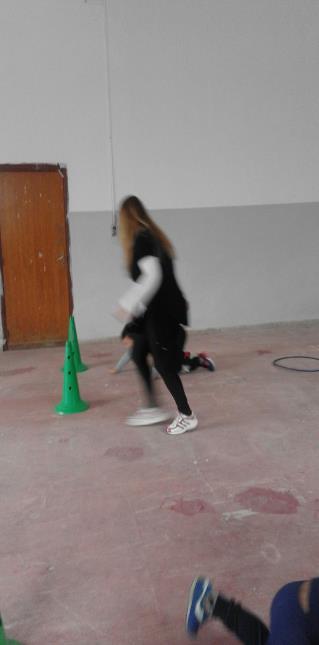 INCORAGGIAMENTI, RASSICURAZIONI…RISULTATI!
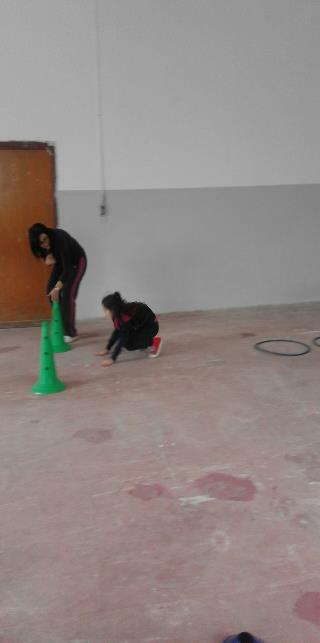 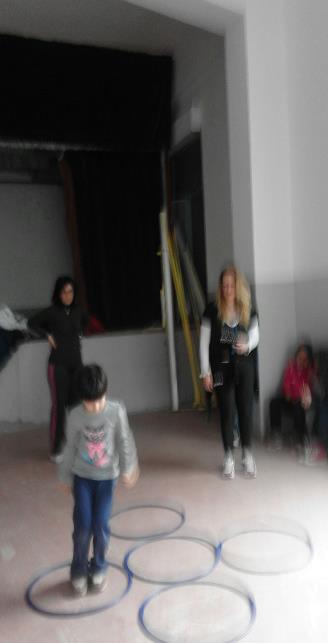 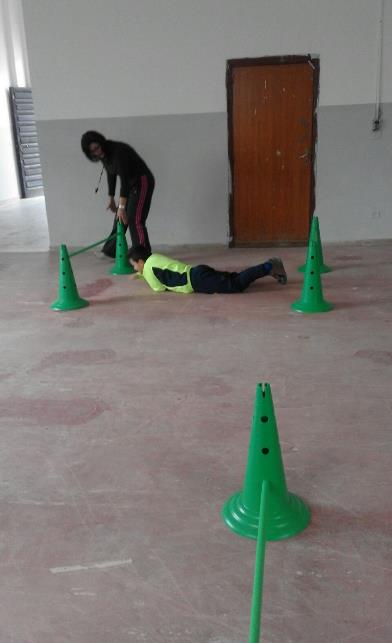 TENACIA, PASSIONE, SUCCESSO
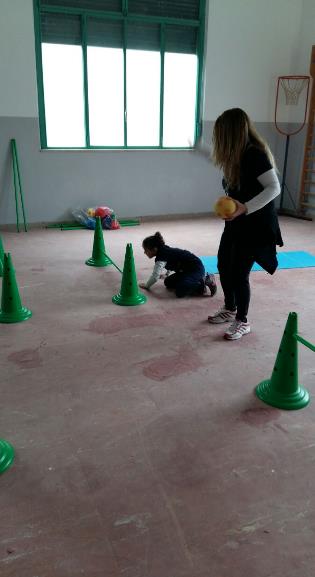 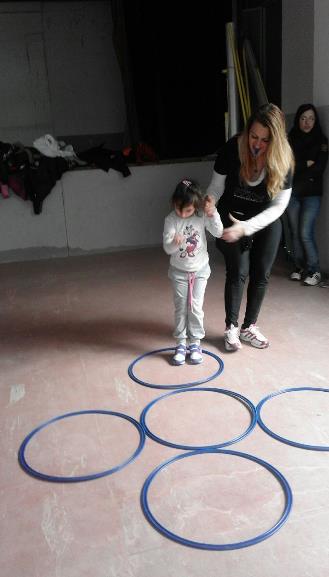 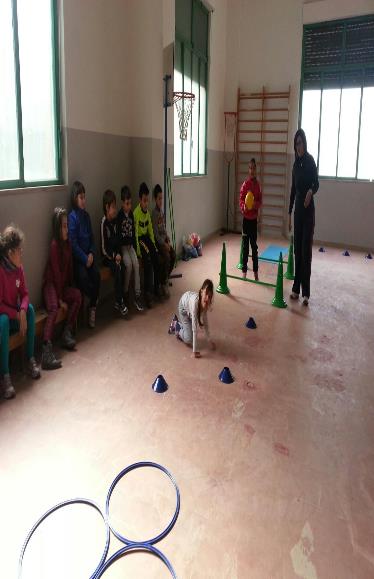 VELOCITA’, RIGORE, ORDINE
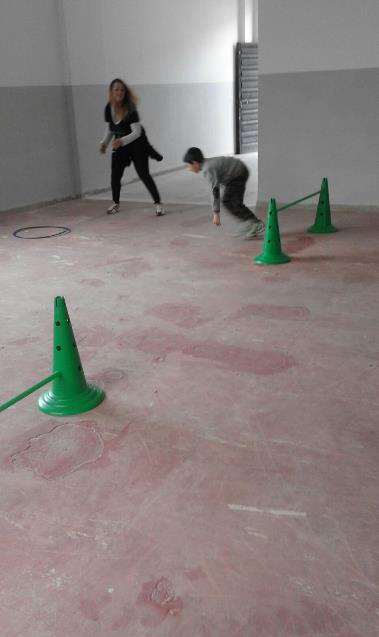 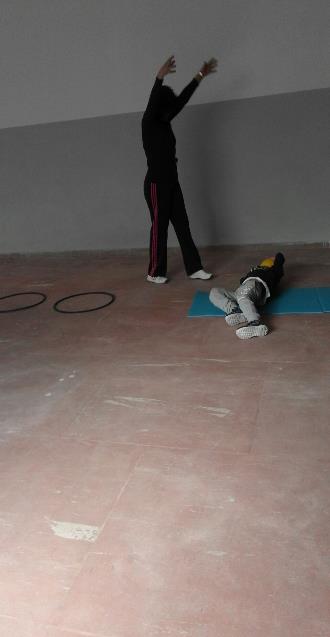 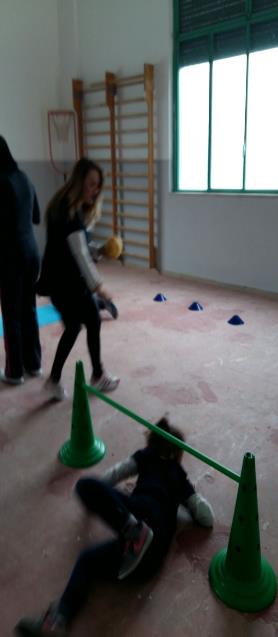 SALTO DELLA RANA          SALTO DEL GRILLO PAZZO    SALTO DEGLI OSTACOLI
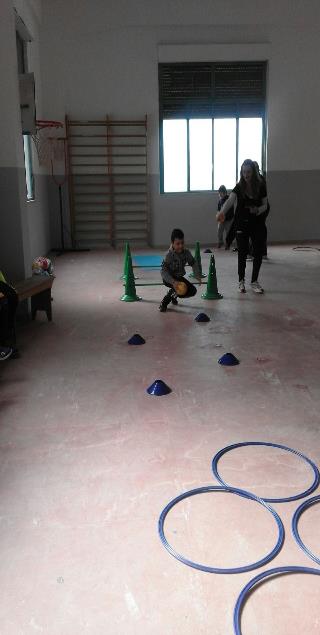 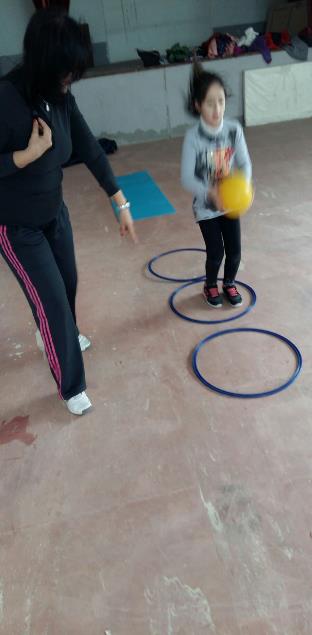 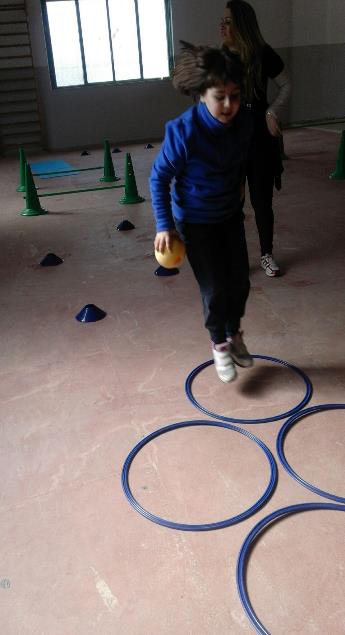 PASSAGGIO SOTTO OSTACOLI           SLALOM        GATTONAMENTO FRA OSTACOLI
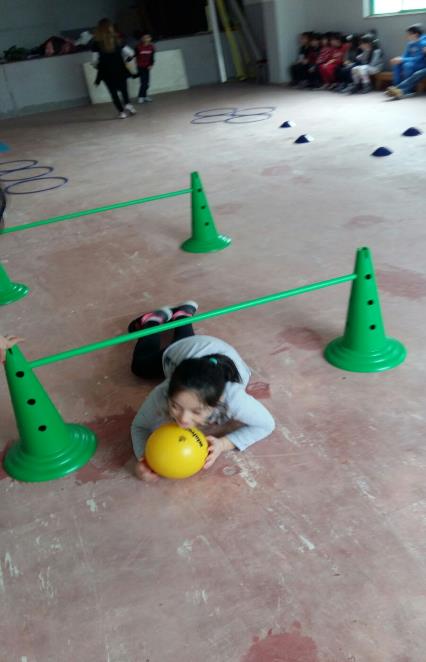 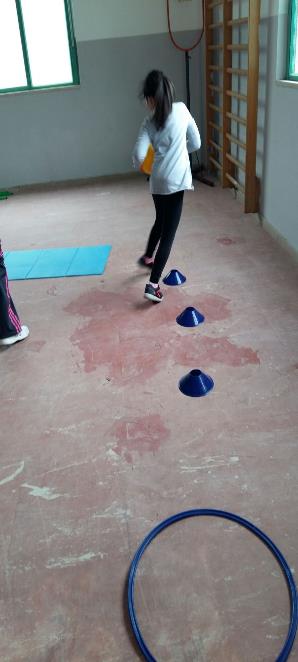 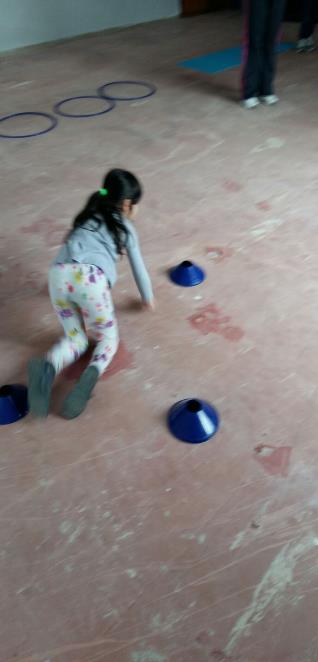